圣诞节活动策划
适用于方案、活动策划、培训、课件

xxx   2030.12.24
在此添加标题
在此添加标题
在此添加标题
在此添加标题
Add the title here
Add the title here
Add the title here
Add the title here
01
03
04
02
01
在此添加标题
Add the title here
活动布置
这是一段描述性文字，你可以在这里写上对会场布置的简短说明。
e7d195523061f1c09d6f9b3d376af7cc83eec7fa36f660fcFABA8E4E22B65493F1579964AC498A6DD12E9A37B3F4D805B6D0115AA1C9B53E5DC593BBAD6517EC30D5C3535F30F1310ED1D1E84EABB6F0393B3AE17624DE18DF5B1959880DEA297A2DA0F666A4BC96406800F35B7137E62E4C1FAF0AD8461668FC8EBD0D834DB49BAD56707447352F
活动布置
e7d195523061f1c09d6f9b3d376af7cc83eec7fa36f660fcFABA8E4E22B65493F1579964AC498A6DD12E9A37B3F4D805B6D0115AA1C9B53E5DC593BBAD6517EC30D5C3535F30F1310ED1D1E84EABB6F0393B3AE17624DE18DF5B1959880DEA297A2DA0F666A4BC96406800F35B7137E62E4C1FAF0AD8461668FC8EBD0D834DB49BAD56707447352F
效果图（一）
效果图（二）
这是一段描述性文字，你可以在这里写上对会场布置的简短说明。这是一段描述性文字，你可以在这里写上对会场布置的简短说明。
这是一段描述性文字，你可以在这里写上对会场布置的简短说明。这是一段描述性文字，你可以在这里写上对会场布置的简短说明。
活动节目
这是一段描述性文字，你可以在这里写上对本次推介会的活动节目安排进行简短的说明。这是一段描述性文字，你可以在这里写上对本次推介会的活动节目安排进行简短的说明。这是一段描述性文字，
e7d195523061f1c09d6f9b3d376af7cc83eec7fa36f660fcFABA8E4E22B65493F1579964AC498A6DD12E9A37B3F4D805B6D0115AA1C9B53E5DC593BBAD6517EC30D5C3535F30F1310ED1D1E84EABB6F0393B3AE17624DE18DF5B1959880DEA297A2DA0F666A4BC96406800F35B7137E62E4C1FAF0AD8461668FC8EBD0D834DB49BAD56707447352F
活动节目
这是一段描述性文字，你可以在这里写上对本次推介会的活动节目安排进行简短的说明。这是一段描述性文字，你可以在这里写上对本次推介会的活动节目安排进行简短的说明。
e7d195523061f1c09d6f9b3d376af7cc83eec7fa36f660fcFABA8E4E22B65493F1579964AC498A6DD12E9A37B3F4D805B6D0115AA1C9B53E5DC593BBAD6517EC30D5C3535F30F1310ED1D1E84EABB6F0393B3AE17624DE18DF5B1959880DEA297A2DA0F666A4BC96406800F35B7137E62E4C1FAF0AD8461668FC8EBD0D834DB49BAD56707447352F
这是一段描述性文字，你可以在这里写上对本次推介会的活动节目安排进行简短的说明。这是一段描述性文字，你可以在这里写上对本次推介会的活动节目安排进行简短的说明。
活动节目
e7d195523061f1c09d6f9b3d376af7cc83eec7fa36f660fcFABA8E4E22B65493F1579964AC498A6DD12E9A37B3F4D805B6D0115AA1C9B53E5DC593BBAD6517EC30D5C3535F30F1310ED1D1E84EABB6F0393B3AE17624DE18DF5B1959880DEA297A2DA0F666A4BC96406800F35B7137E62E4C1FAF0AD8461668FC8EBD0D834DB49BAD56707447352F
活动节目
（一）
活动节目
（二）
活动节目
（三）
活动节目
（四）
02
在此添加标题
Add the title here
在此添加标题
Add the title here
点击此处输入文本内容点击此处输入文本内容点击此处输入文本内容
点击此处输入文本内容点击此处输入文本内容点击此处输入文本内容
点击此处输入文本内容点击此处输入文本内容点击此处输入文本内容
Add the title here
点击此处输入文本内容点击此处输入文本内容点击此处输入文本内容
点击此处输入文本内容点击此处输入文本内容点击此处输入文本内容点击此处输入文本内容点击此处输入文本内容点击此处输入文本内容点击此处输入文本内容点击此处输入文本内容点击此处输入文本内容
在此添加标题
Add the title here
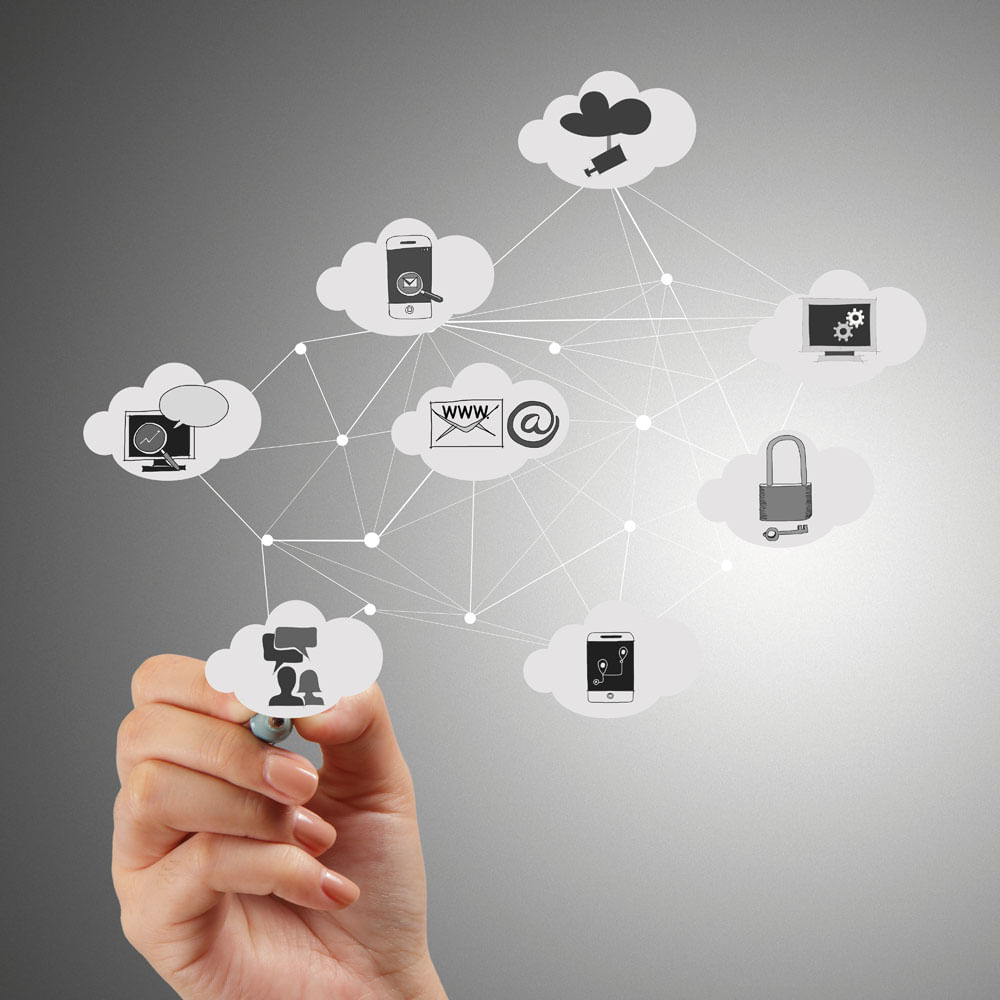 在此添加标题
点击此处输入文本内容点击此处输入文本内容点击此处输入文本内容
在此添加标题
点击此处输入文本内容点击此处输入文本内容点击此处输入文本内容
在此添加标题
Add the title here
点击添加标题
点击添加标题
Lorem ipsum dolor sit amet, consectetuer adipiscing elit. Maecenas porttitor congue massa. Fusce posuere,
Lorem ipsum dolor sit amet, consectetuer adipiscing elit. Maecenas porttitor congue massa. Fusce posuere,
添加
标题
点击添加标题
点击添加标题
Lorem ipsum dolor sit amet, consectetuer adipiscing elit. Maecenas porttitor congue massa. Fusce posuere,
Lorem ipsum dolor sit amet, consectetuer adipiscing elit. Maecenas porttitor congue massa. Fusce posuere,
在此添加标题
Add the title here
Main 
Topic
在此添加标题
点击此处输入文本内容点击此处输入文本内容点击此处输入文本内容点击此处输入文本内容点击此处输入文本内容点击此处输入文本内容点击此处输入文本内容点击此处输入文本内容点击此处输入文本内容点击此处输入文本内容点击此处输入文本内容点击此处输入文本内容
在此添加标题
在此添加标题
在此添加标题
在此添加标题
在此添加标题
Add the title here
点击此处输入文本内容点击此处输入文本内容点击此处输入文本内容
点击此处输入文本内容点击此处输入文本内容点击此处输入文本内容
点击此处输入文本内容点击此处输入文本内容点击此处输入文本内容
点击此处输入文本内容点击此处输入文本内容点击此处输入文本内容
OPTION 01
OPTION 02
OPTION 03
OPTION 04
03
在此添加标题
Add the title here
工作分工
Add the title here
在此添加标题
Add the title here
添加
标题
添加
标题
点击添加标题
点击添加标题
点击添加标题
点击添加标题
点击添加标题
点击添加标题
Lorem ipsum dolor sit amet, consectetuer adipiscing elit. Maecenas porttitor congue massa. Fusce posuere,
Lorem ipsum dolor sit amet, consectetuer adipiscing elit. Maecenas porttitor congue massa. Fusce posuere,
Lorem ipsum dolor sit amet, consectetuer adipiscing elit. Maecenas porttitor congue massa. Fusce posuere,
Lorem ipsum dolor sit amet, consectetuer adipiscing elit. Maecenas porttitor congue massa. Fusce posuere,
Lorem ipsum dolor sit amet, consectetuer adipiscing elit. Maecenas porttitor congue massa. Fusce posuere,
Lorem ipsum dolor sit amet, consectetuer adipiscing elit. Maecenas porttitor congue massa. Fusce posuere,
在此添加标题
Add the title here
在此添加标题
在此添加标题
这是一段描述性文字，你可以在这里写上对本次推介会的活动节目安排进行简短的说明。
这是一段描述性文字，你可以在这里写上对本次推介会的活动节目安排进行简短的说明。
在此添加标题
Add the title here
40%
50%
75%
90%
在此添加标题
在此添加标题
在此添加标题
在此添加标题
点击此处输入文本内容点击此处输入文本内容点击此处输入文本内容
点击此处输入文本内容点击此处输入文本内容点击此处输入文本内容
点击此处输入文本内容点击此处输入文本内容点击此处输入文本内容
点击此处输入文本内容点击此处输入文本内容点击此处输入文本内容
title here
title here
title here
title here
04
在此添加标题
Add the title here
在此添加标题
Add the title here
在此添加标题
在此添加标题
在此添加标题
¥13679
¥26679
¥33879
点击此处输入文本内容点击此处输入文本内容点击此处输入文本内容
点击此处输入文本内容点击此处输入文本内容点击此处输入文本内容
点击此处输入文本内容点击此处输入文本内容点击此处输入文本内容
在此添加标题
Add the title here
50%
58%
25%
75%
43%
在此添加标题
Add the title here
点击此处输入文本内容点击此处输入文本内容点击此处输入文本内容点击此处输入文本内容点击此处输入文本内容点击此处输入文本内容
在此添加标题
Add the title here
S
W
O
T
竞争优势
竞争劣势
机会
威胁
这是一段描述性文字
这是一段描述性文字
这是一段描述性文字
这是一段描述性文字
这是一段描述性文字
这是一段描述性文字
这是一段描述性文字
这是一段描述性文字
这是一段描述性文字
这是一段描述性文字
这是一段描述性文字
这是一段描述性文字
这是一段描述性文字
这是一段描述性文字
这是一段描述性文字
这是一段描述性文字
点击添加标题
点击添加标题
点击添加标题
点击添加标题
点击添加标题
Lorem ipsum dolor sit amet, consectetuer adipiscing elit. Maecenas porttitor congue massa. Fusce posuere,
Lorem ipsum dolor sit amet, consectetuer adipiscing elit. Maecenas porttitor congue massa. Fusce posuere,
Lorem ipsum dolor sit amet, consectetuer adipiscing elit. Maecenas porttitor congue massa. Fusce posuere,
Lorem ipsum dolor sit amet, consectetuer adipiscing elit. Maecenas porttitor congue massa. Fusce posuere,
Lorem ipsum dolor sit amet, consectetuer adipiscing elit. Maecenas porttitor congue massa. Fusce posuere,
祝圣诞节快乐！
适用于方案、活动策划、培训、课件

第一PPT   2030.12.24